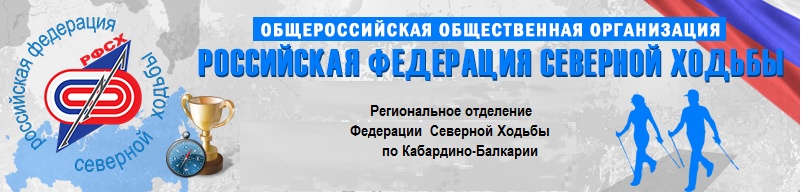 Кабардино-Балкарская общественная организация по поддержке здорового образа жизни
Валеологический клуб «Анна»
«Духовное начало – Здоровое тело»
г. Нальчик, 2020 год
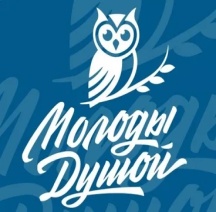 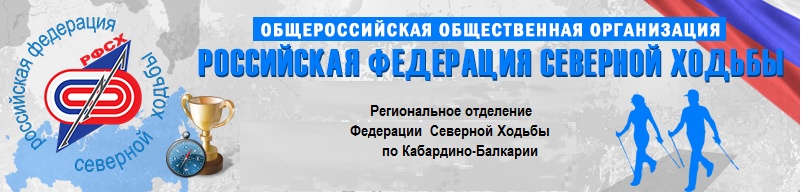 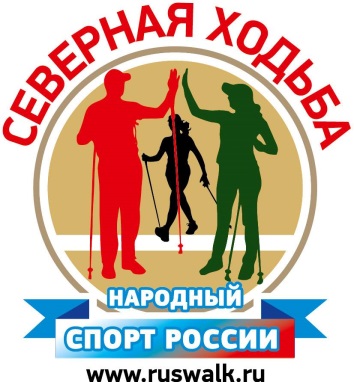 Актуальность
 
      В наше время люди, особенно в пожилом возрасте утратили навыки правильной ходьбы, и теперь им нужно заново учиться ходить: с прямым позвоночником, с правильно поставленными стопами, с включенным поясом верхних конечностей.
       Ходьба – самый оптимальный вид двигательной активности человека. Во время ходьбы происходит естественное стимулирование обмена веществ во всех органах и системах организма. 
       Строение опорно-двигательной системы одинаково у всех людей. Технологии оздоровительной ходьбы практически не имеют противопоказаний, не требуют специальных помещений и оборудования. Целесообразно поддержать массовое развитие оздоровительной ходьбы, через создание инфраструктуры в каждом районе города: сертифицированные инструктора по месту жительства организуют группы, будут проводить систематически занятия по ходьбе с палочками и оздоровительными практиками.
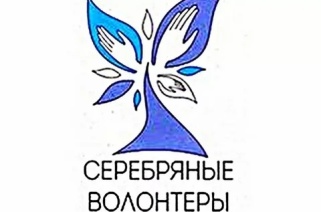 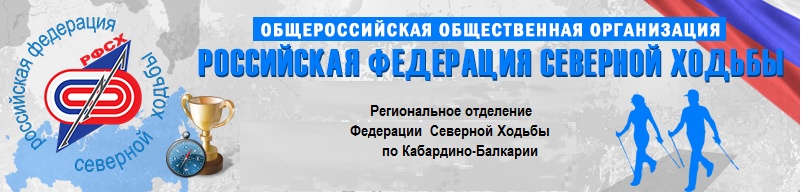 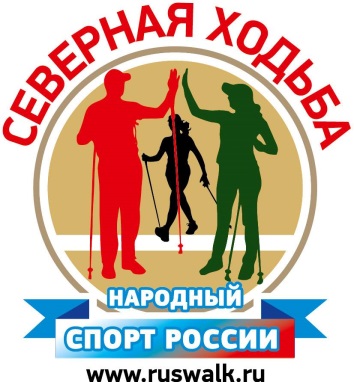 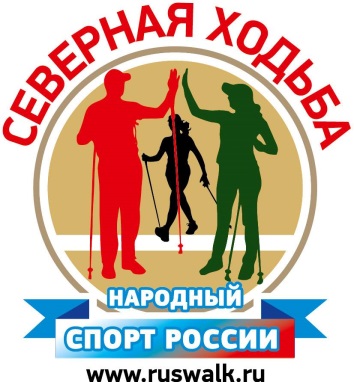 Цель:
       Обучить жителей старшего возраста городского округа  Нальчик правильной технике ходьбы с палочками, через проведение систематических занятий северной ходьбой, мотивирование к личной ответственности за своё здоровье и формирование здорового образа жизни. 
Задачи:
- утвердить (разбивка, установка информационного щита) и открыть маршруты для освоения техники северной ходьбы; - пропагандировать здоровый образ жизни среди населения городского округа Нальчика, регулярно заниматься северной ходьбой; ; - привлечь людей старшего и возраста к здоровому образу жизни путем проведения мастер классов, не только в г.о. Нальчика, но и по всей республике, методом обучения и выезда основной группы «вперёд шагая» по районам; - организовать проведение соревнований по северной ходьбе для всех категорий населения;
- обучить инструкторов с выдачей сертификатов: 5 – 7 человек
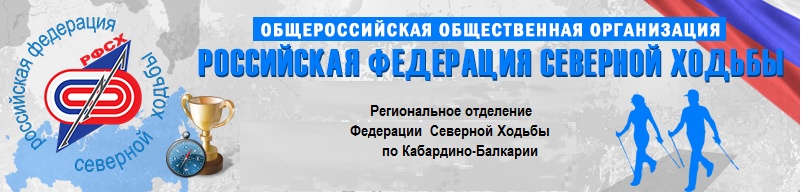 волонтеры-медики.рф
волонтеры-медики.рф
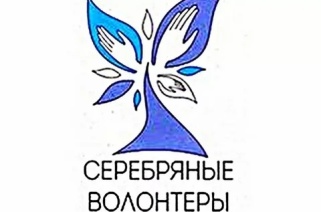 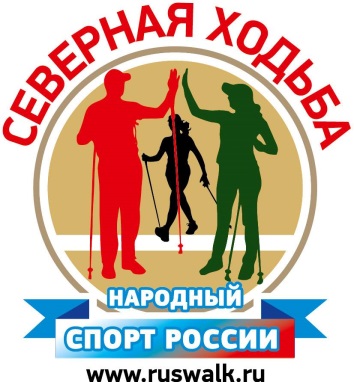 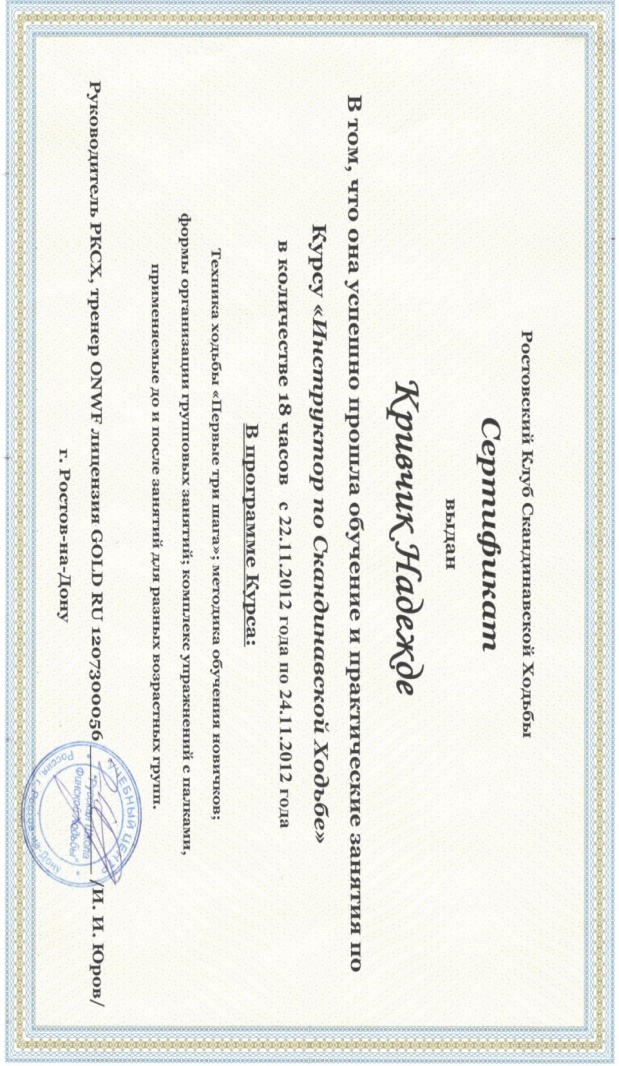 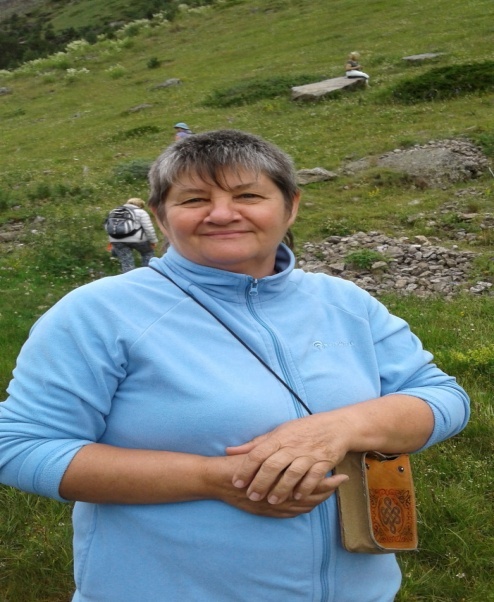 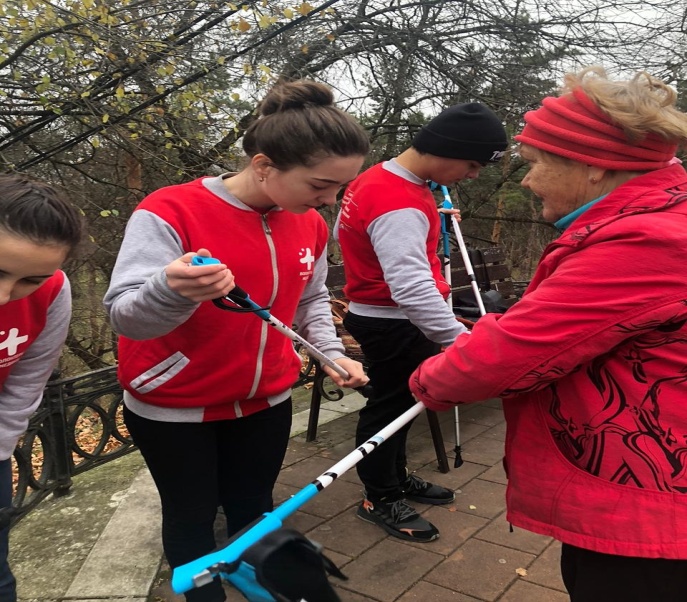 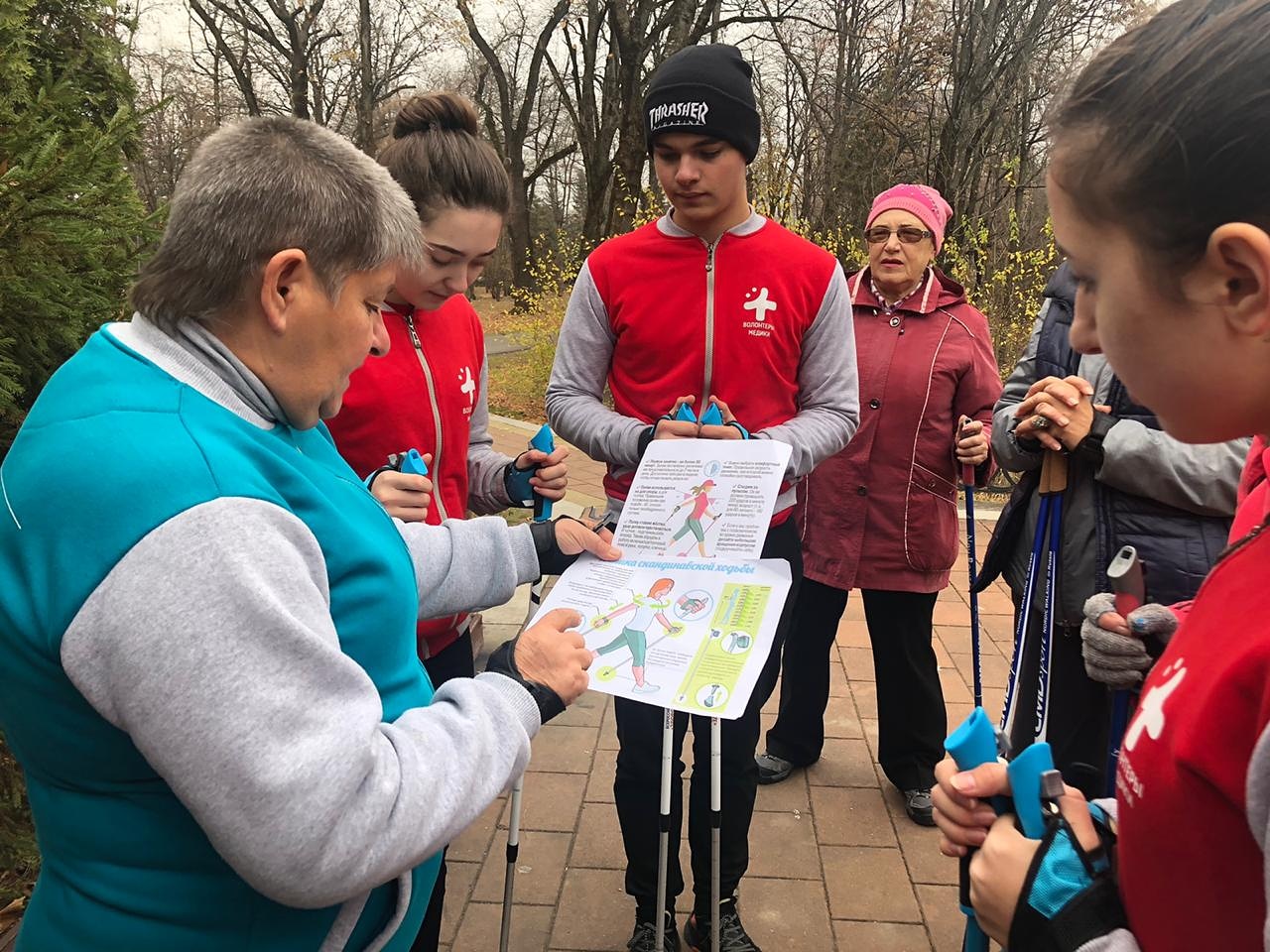 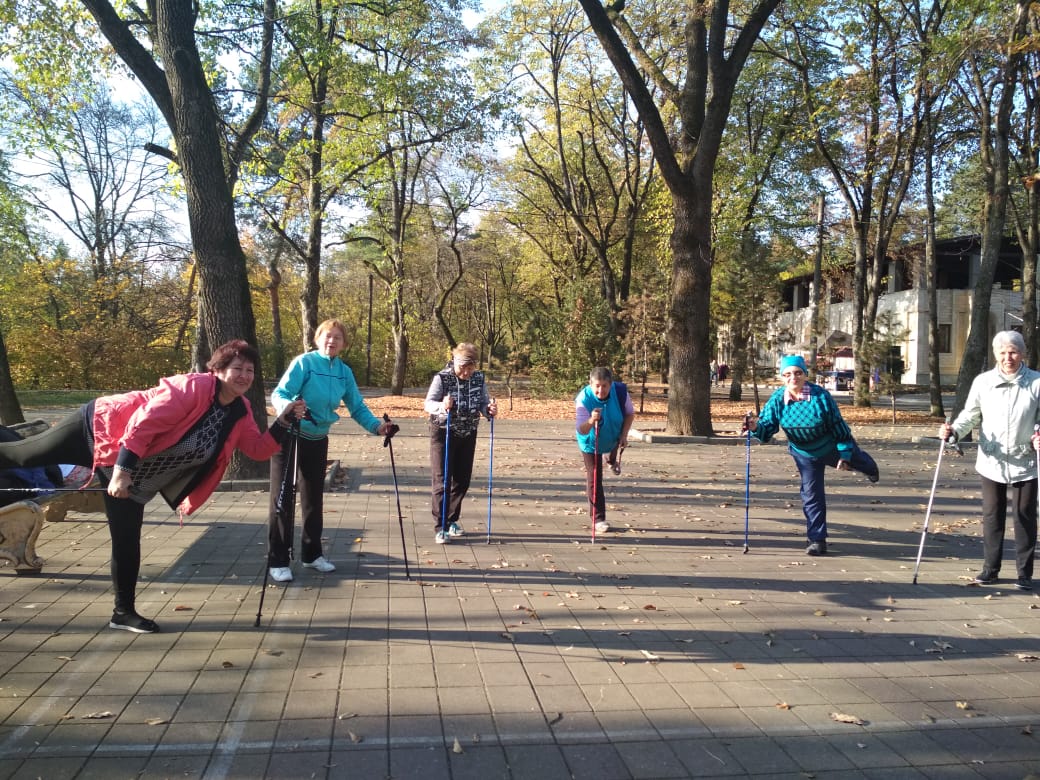 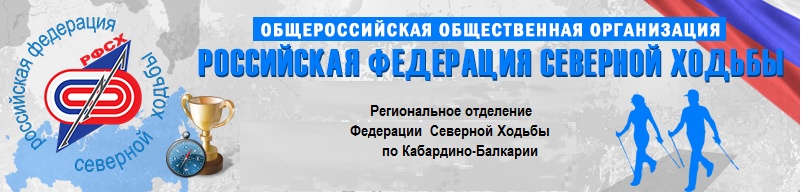 волонтеры-медики.рф
волонтеры-медики.рф
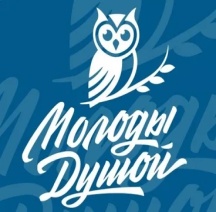 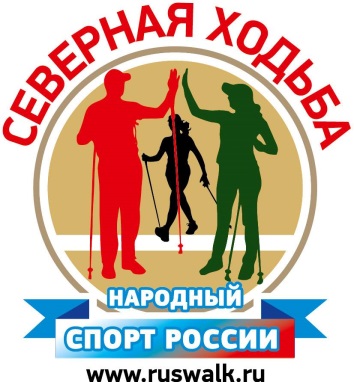 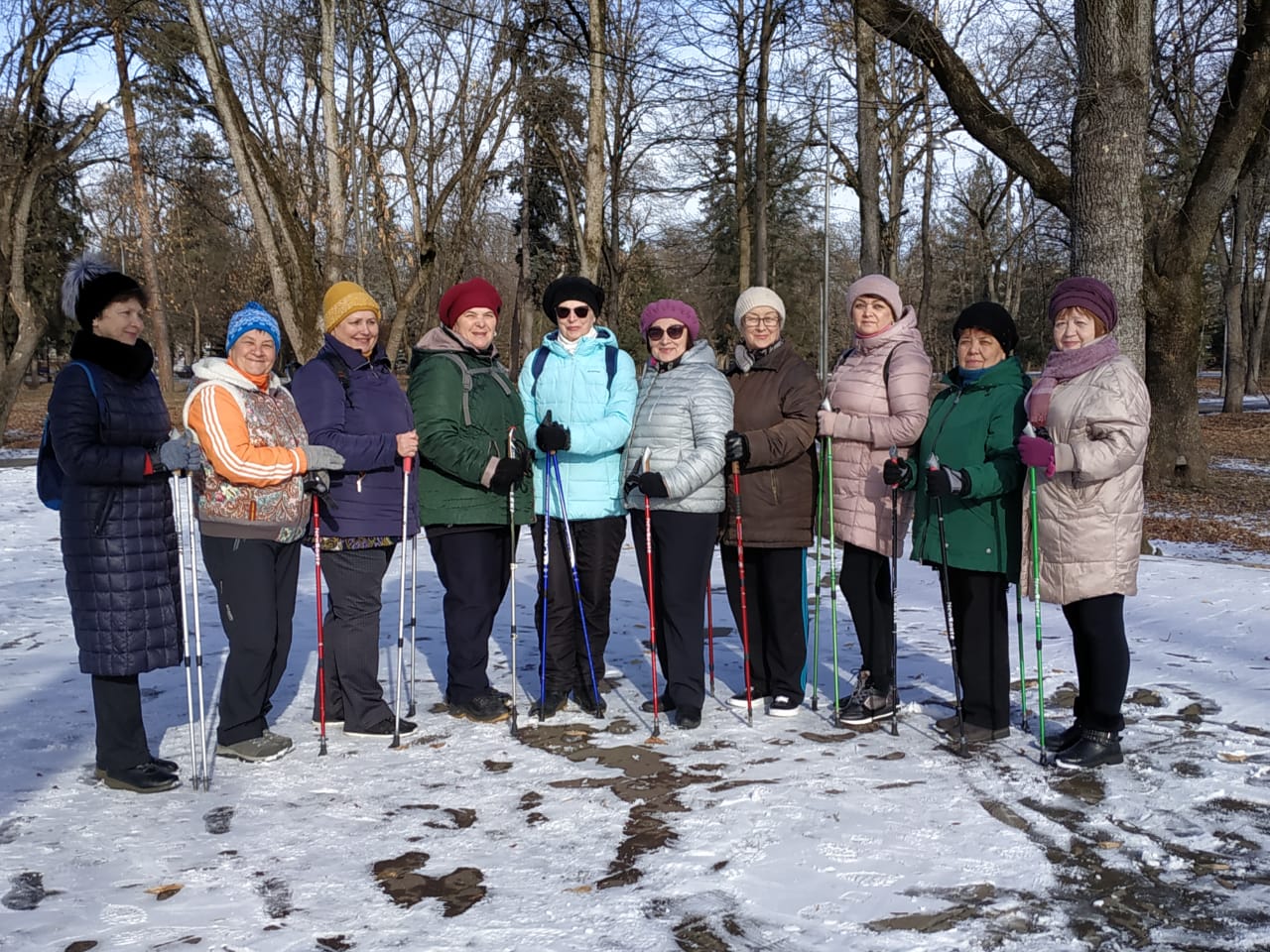 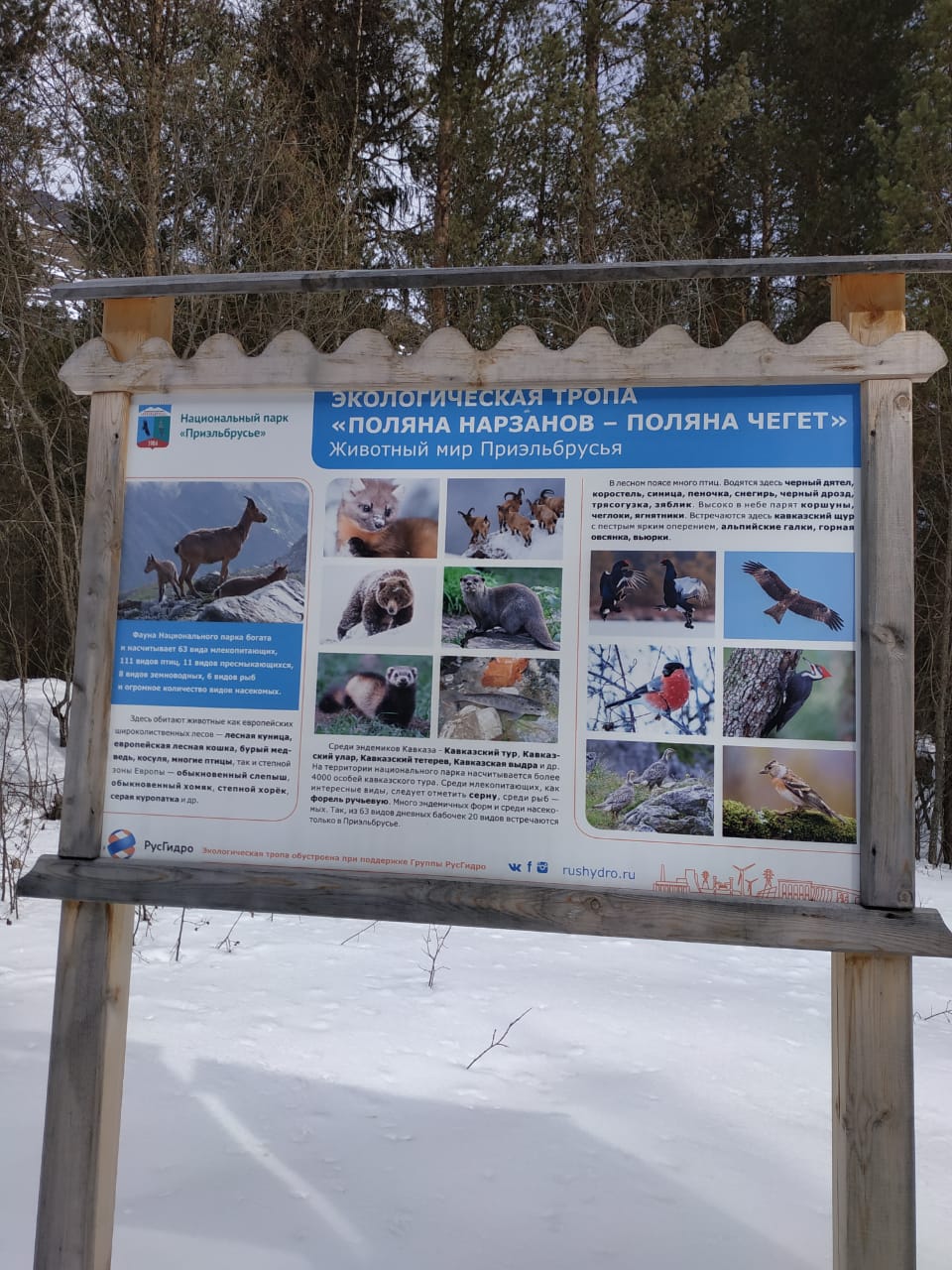 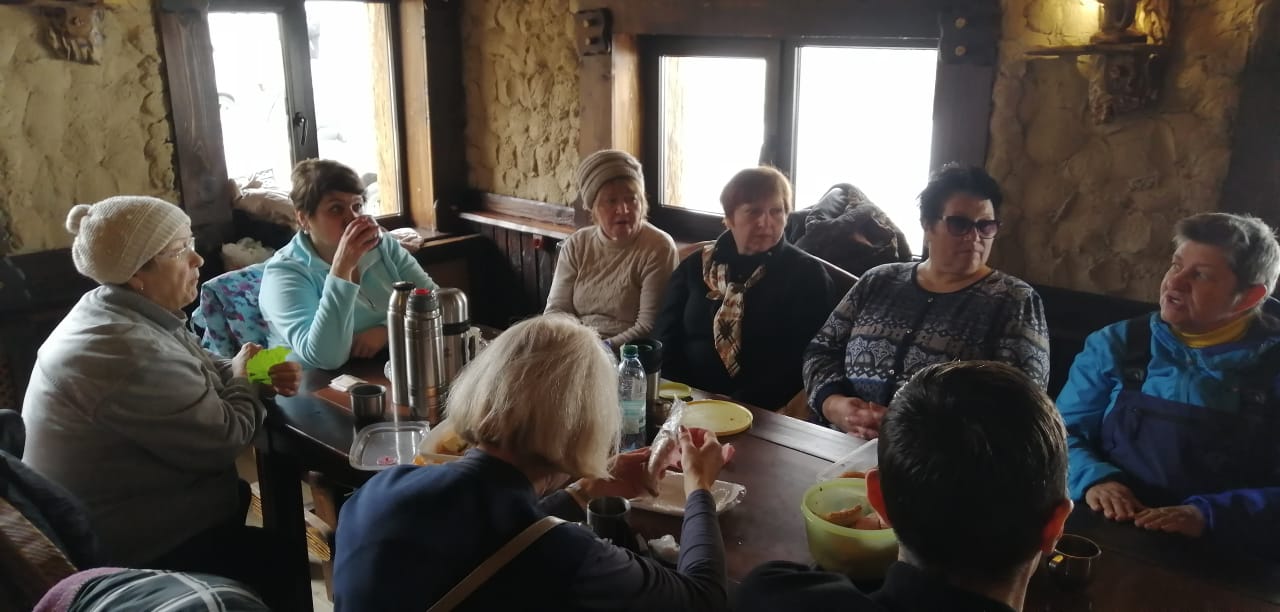 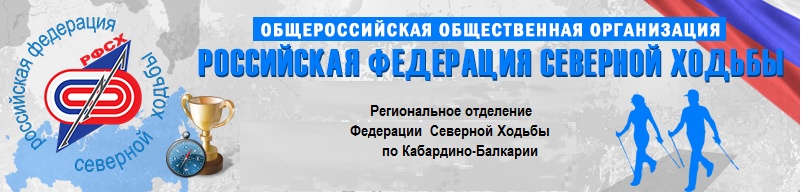 волонтеры-медики.рф
волонтеры-медики.рф
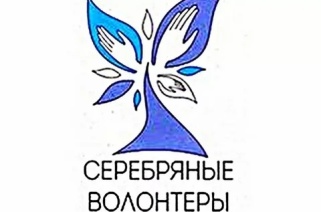 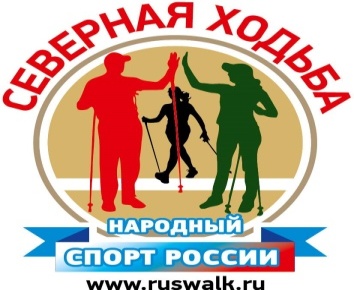 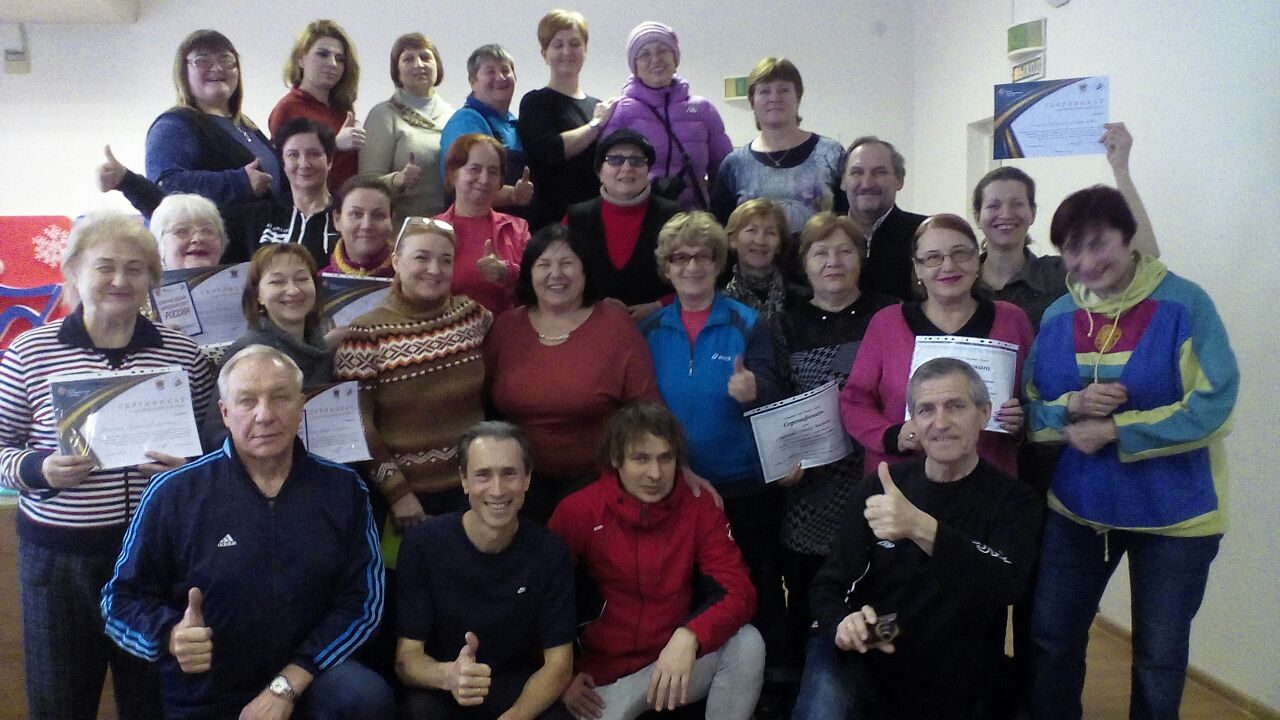 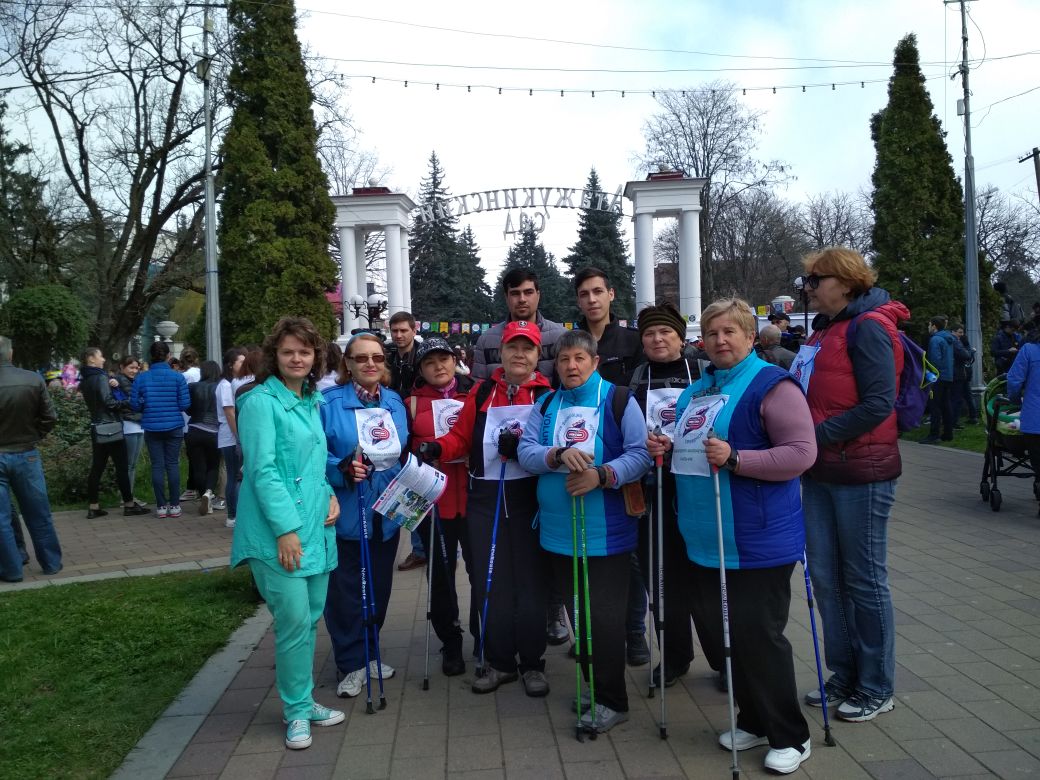 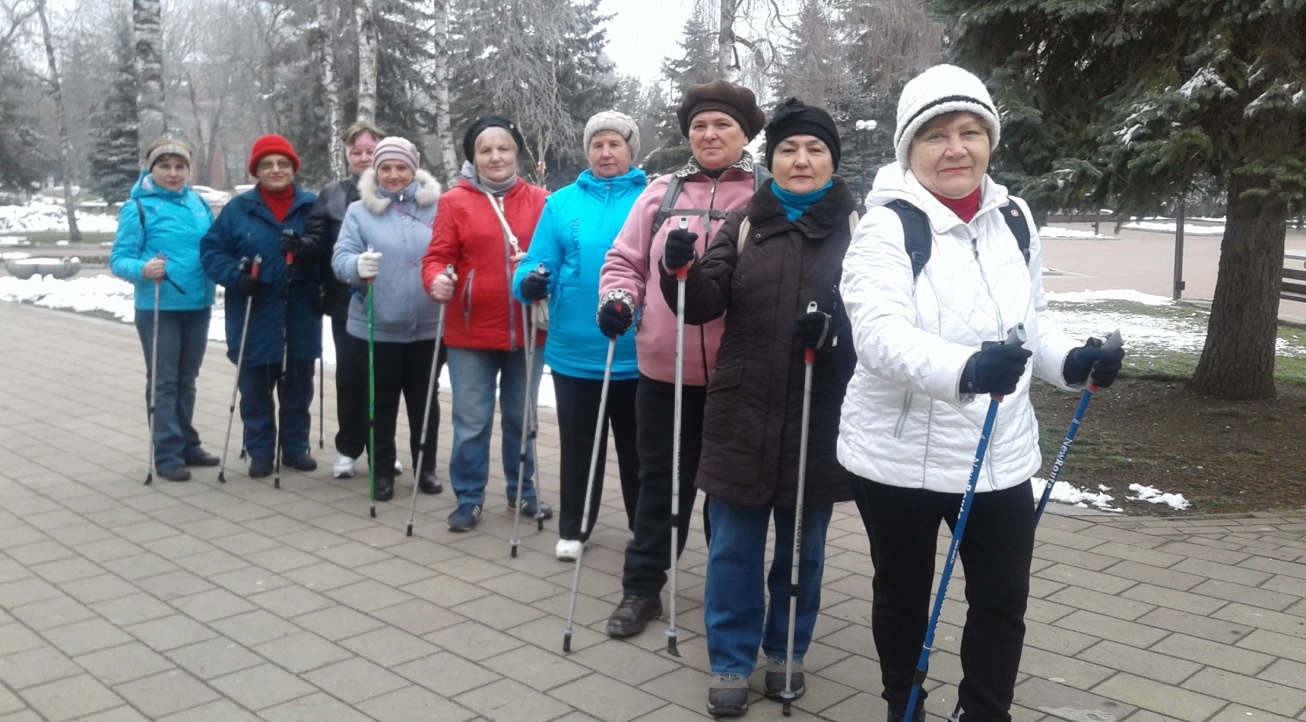 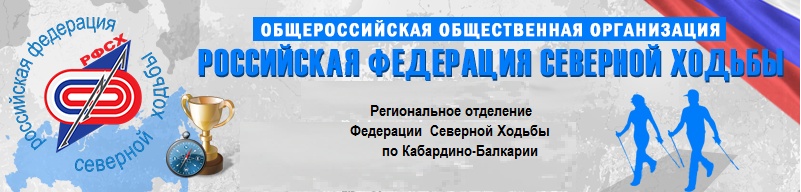 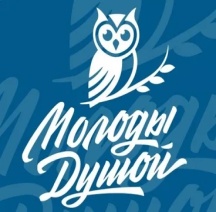 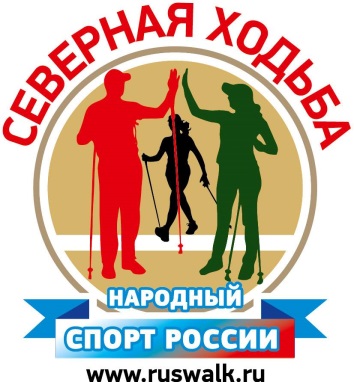 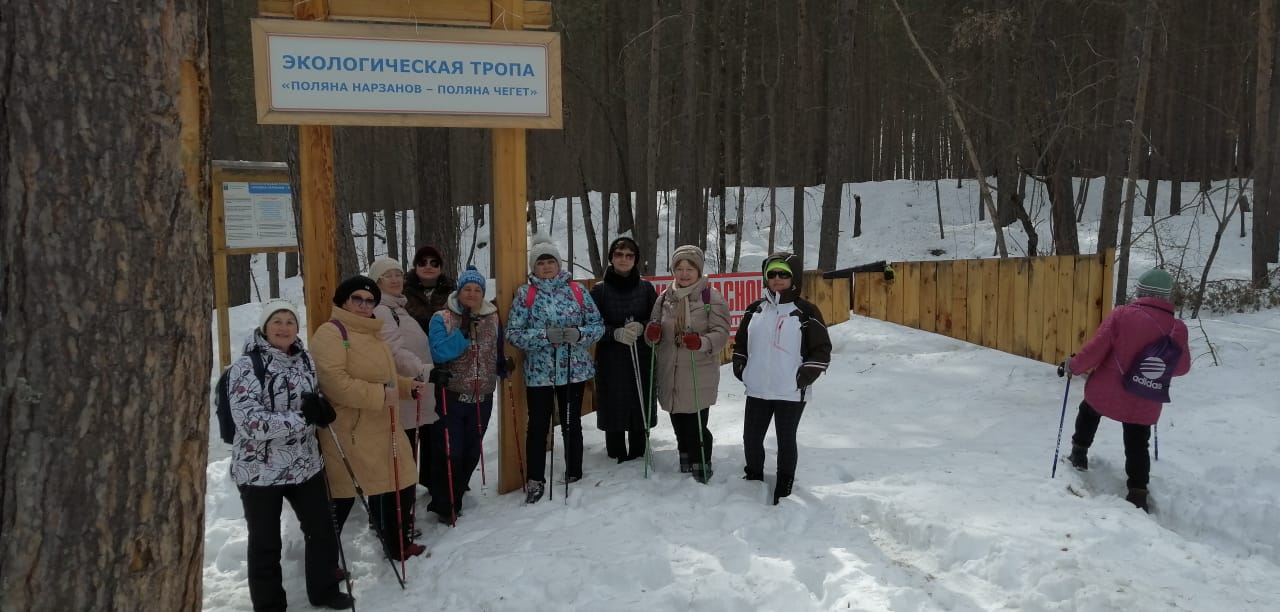 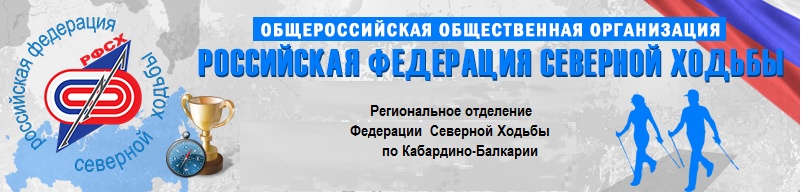 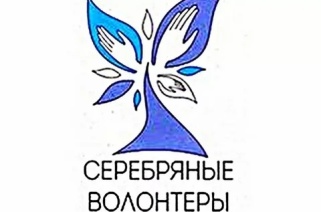 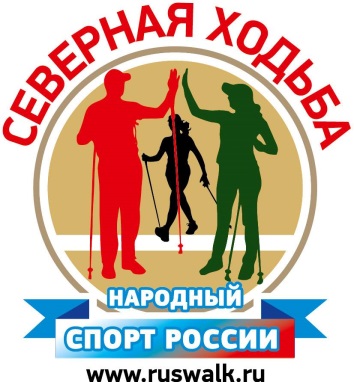 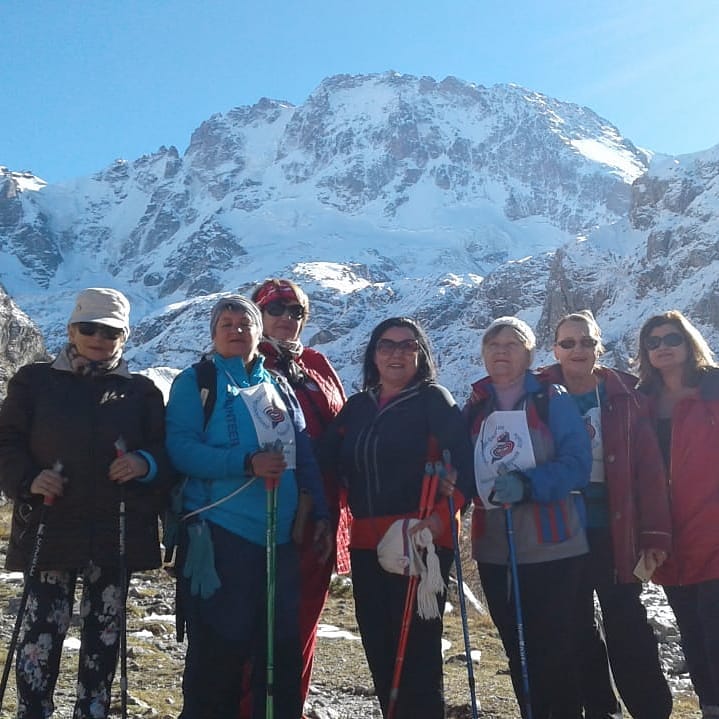 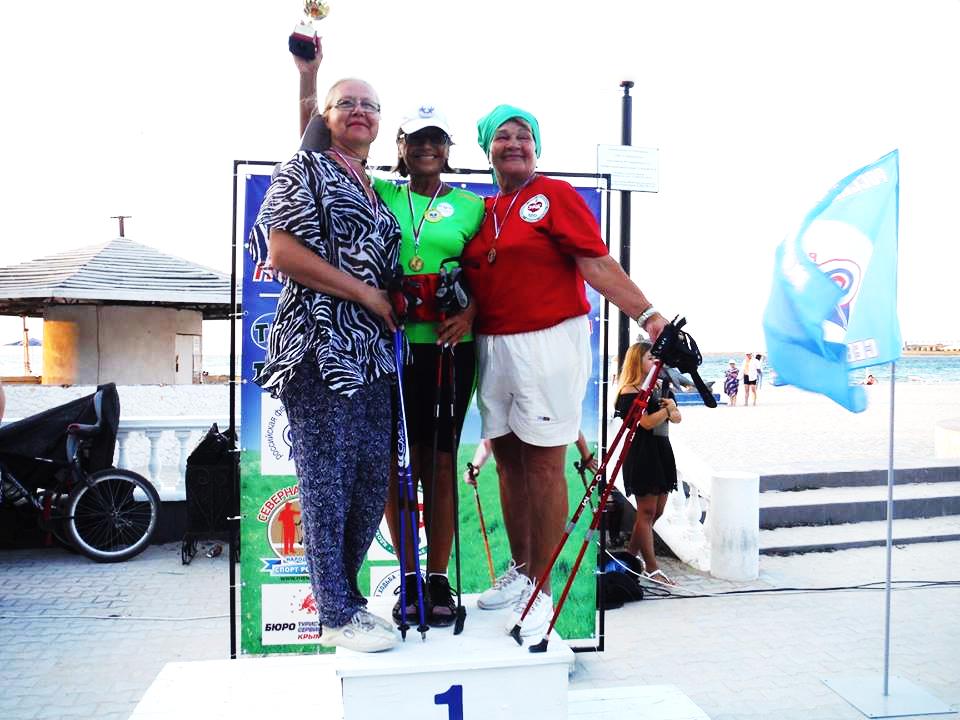 Андронова Вера
серебряный и бронзовый 
призер Фестиваля
 «Ходи, Крым»
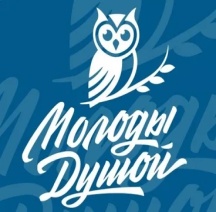 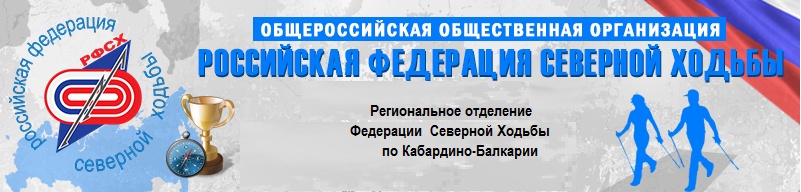 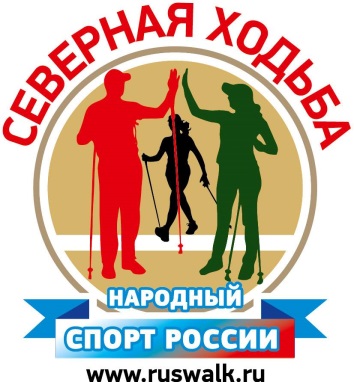 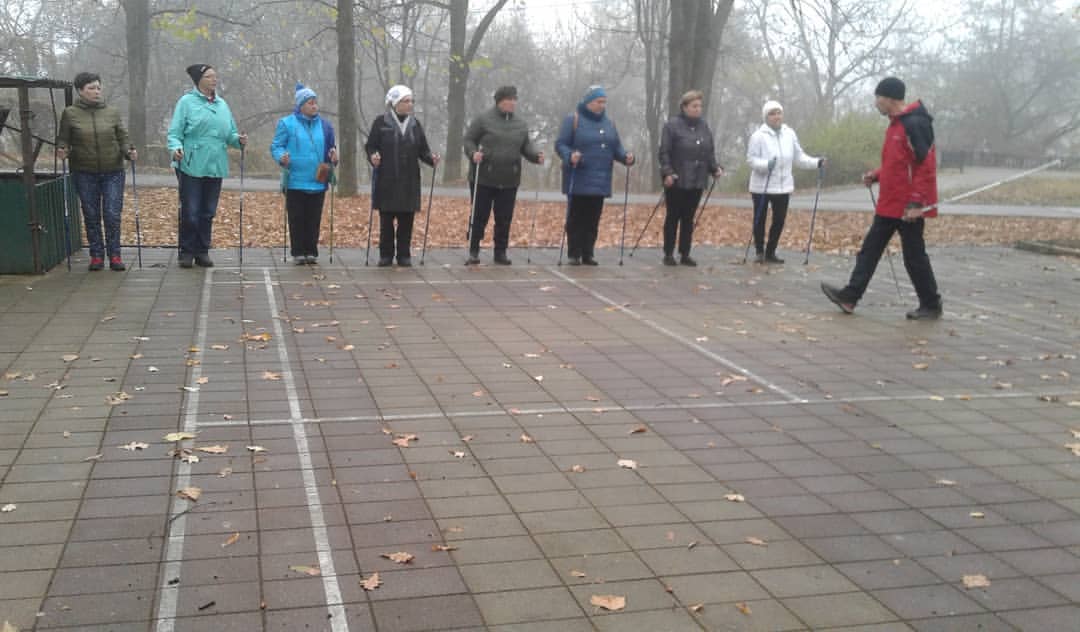 Мастер-класс по северной ходьбе 
руководителя Ростовской школы северной ходьбы 
Игоря Ивановича Юрова 
и методиста школы Нину Афанасьевны Погореловой
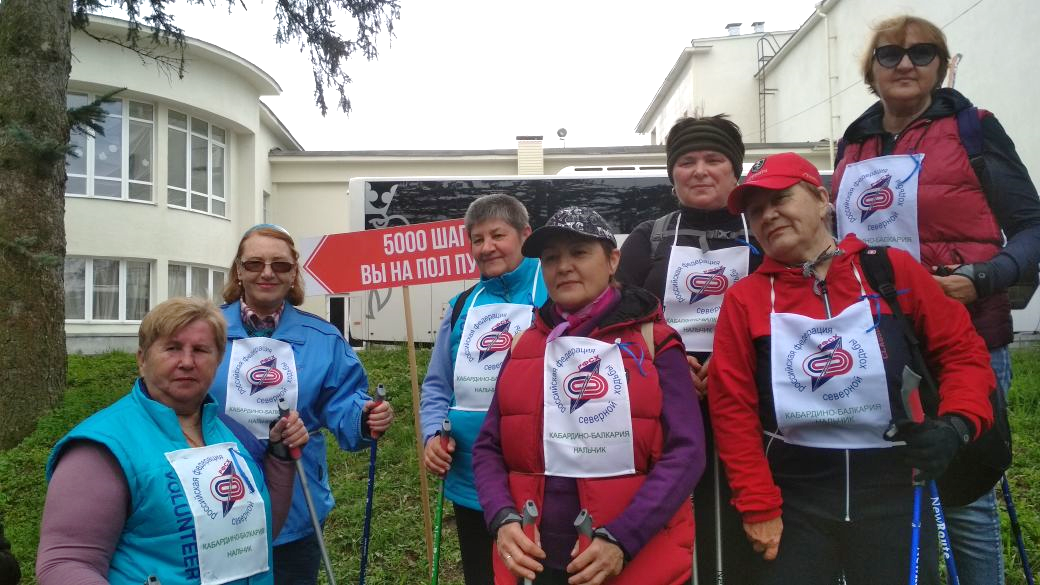 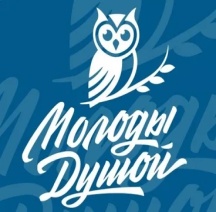 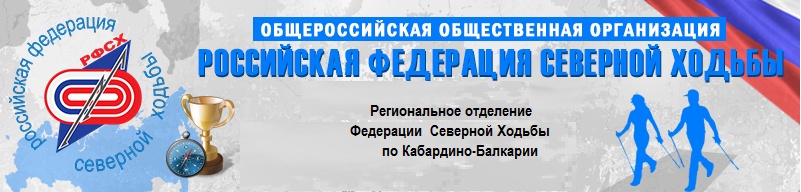 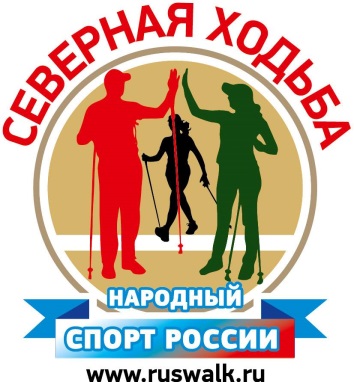 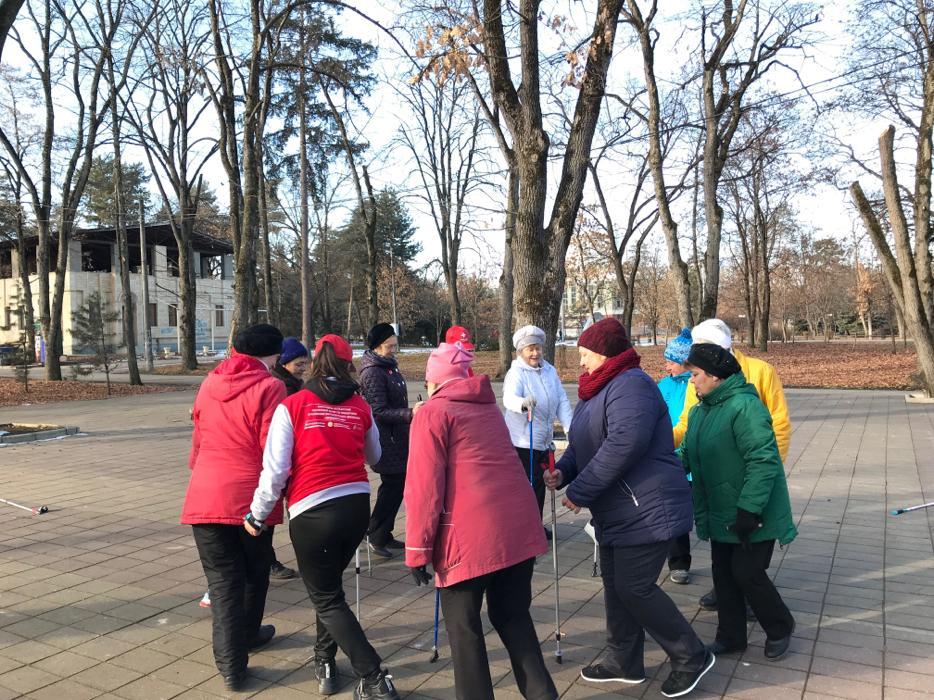 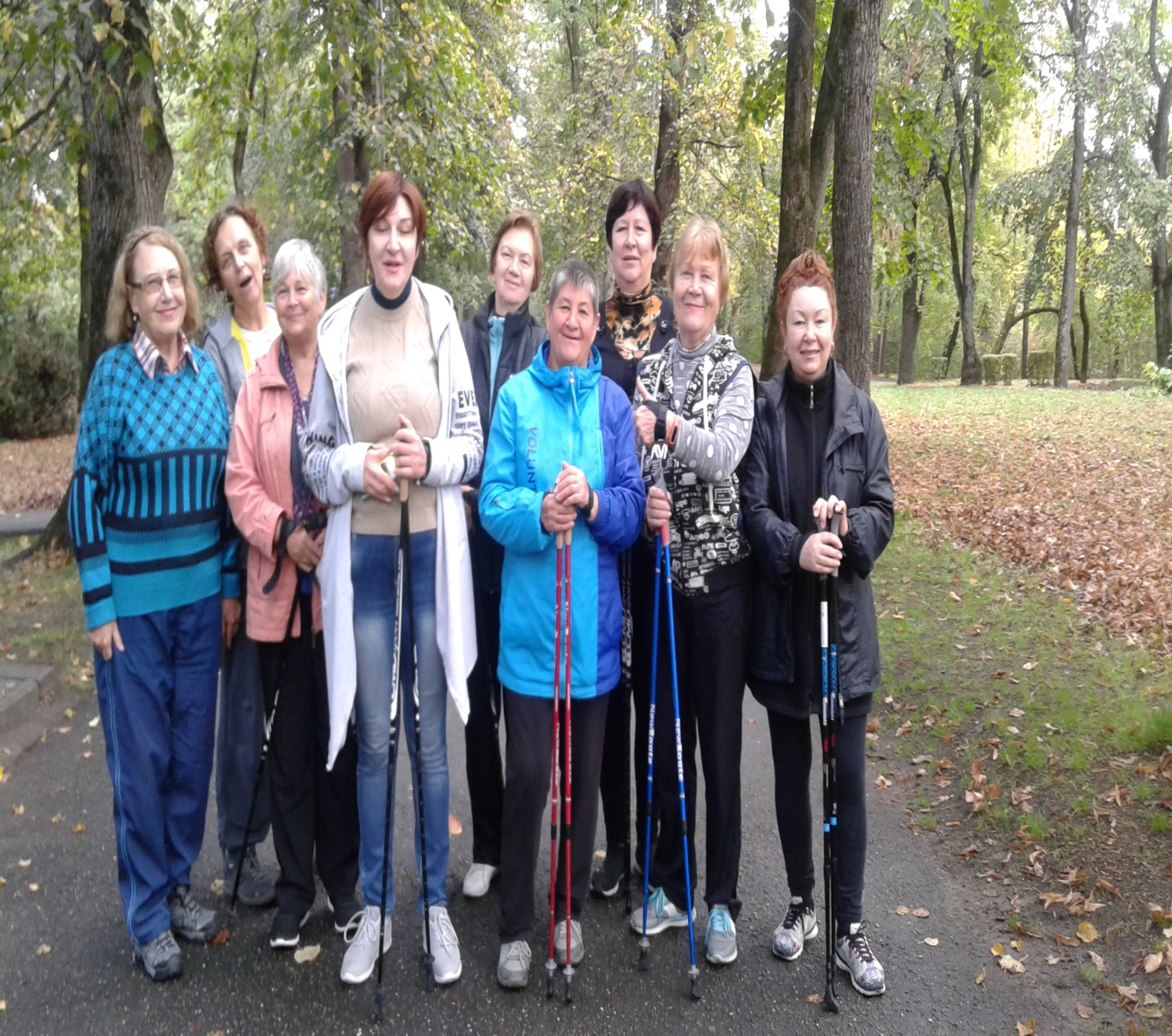